Updates on Calorimeter Topics
Jin Huang
Los Alamos National Lab
Evaluation for HERAb calorimeter
Jin Huang <jinhuang@jlab.org>
EC group Internal Communication
2
HERAb calorimeter (NIM A 580 (2007) 1209)
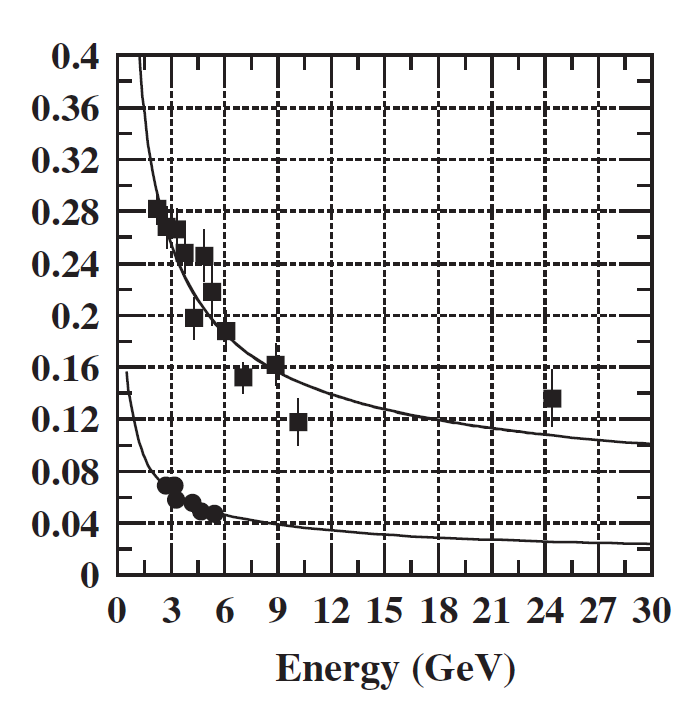 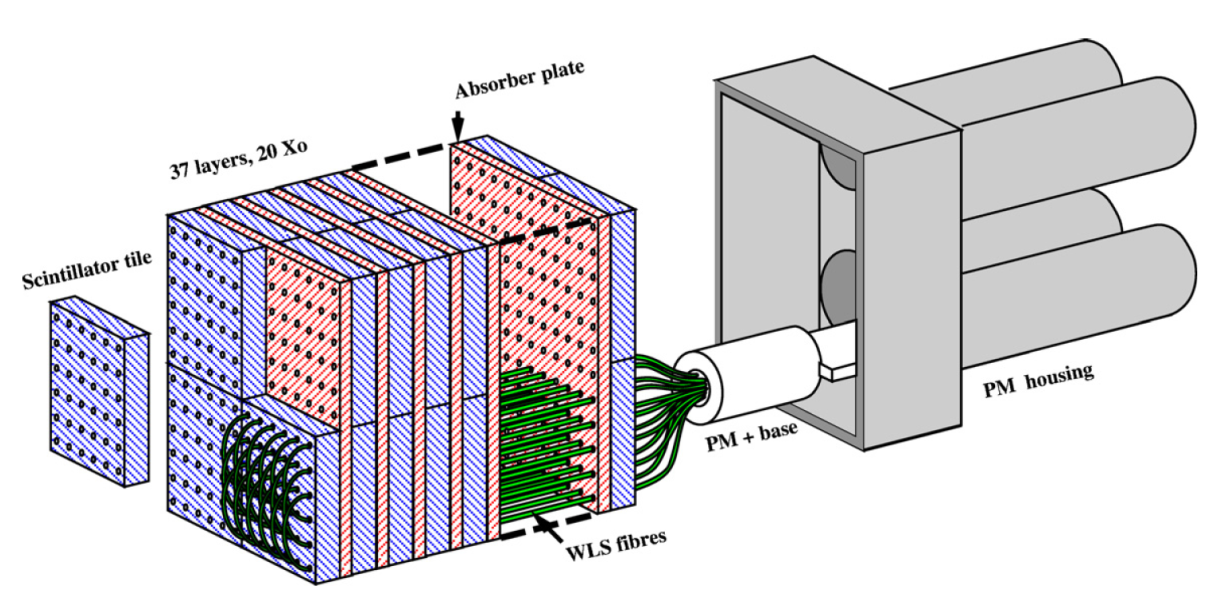 σxy × 5
σE /E
Jin Huang <jinhuang@jlab.org>
EC group Internal Communication
3
Comment on finesse of sampling
Many experiment in our energy range use 1.5 mm Scintillator thickness (which defined absorber thickness in maintaining their ratio), which was adopted in SoLID default design.
The fineness of sampling is related to 
Difference in response to MIP and EM shower
Rough sampling lead to less sampling for EM shower compared to MIP
Very important to pi/e separation purpose
Considered in original design and lead to the choice of thinnest scintillator
Expected reason: low-E photon in EM shower is more likely to convert in Pb and get fully absorbed. Therefore, number of charged particle is higher in Pb compared with Scint. However, for MIP, the ratio of charged particle is 1:1 in Pb : Scint
Energy resolution
Jin Huang <jinhuang@jlab.org>
EC group Internal Communication
4
Sampling ratio in simulation
HERAb: 3mm Pb/6mm Scint
Sampling ratio for EM-Shower/MIP ~ 73:100
SoLID: 0.5mm Pb/1.5mm Scint
Sampling ratio for EM-Shower/MIP ~ 89:100
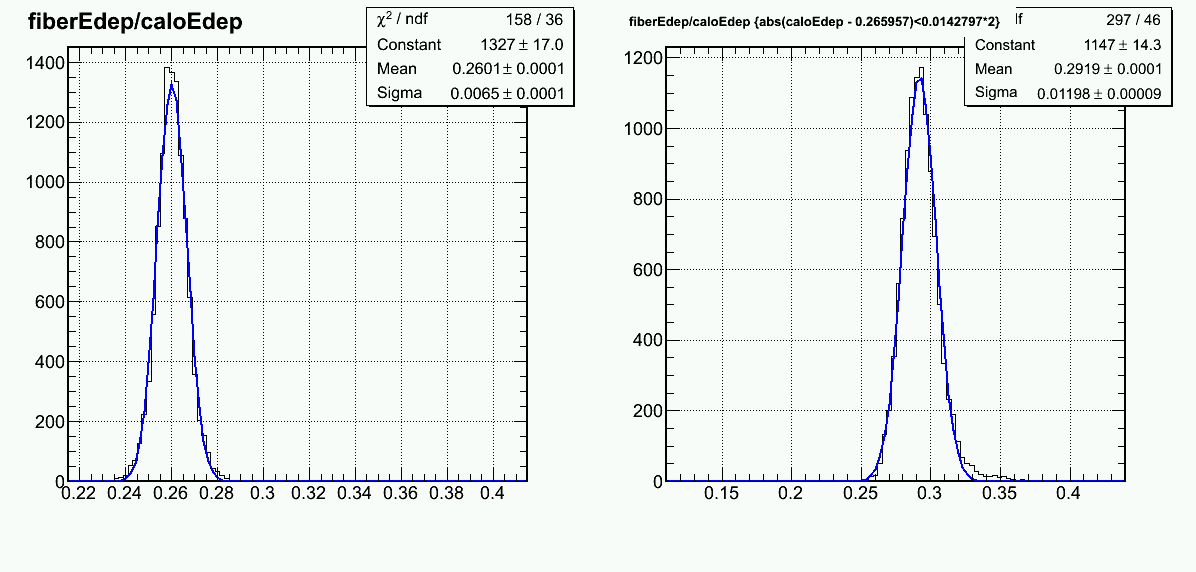 Making the Pb layer much thinner (<1/10) while maintainting Pb/Scint ratio:
EM shower retain same sampling ratio as MIP. But fail to output light through WLS
Jin Huang <jinhuang@jlab.org>
EC group Internal Communication
5
HERAb energy resolution
Simulation (w/pershower): σE/E~9.5%/√E (+) 3.7%/E
HERAb NIM (shower only): σE/E~10/√E (+) 1.4%
Jin Huang <jinhuang@jlab.org>
EC group Internal Communication
6
Pi/e separation – electron eff.
Same as SoLID
Jin Huang <jinhuang@jlab.org>
EC group Internal Communication
7
Pi/e separation – pion eff.
SoLID default design
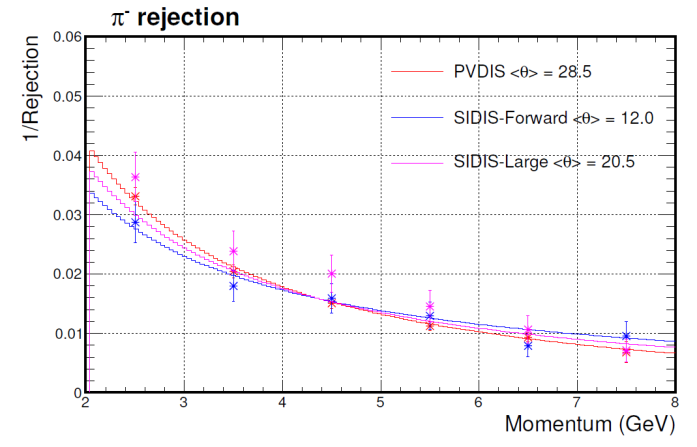 ~3 to 10 times worse than SoLID default design
No cluster size cut applied yet
Jin Huang <jinhuang@jlab.org>
EC group Internal Communication
8
Scintillator before preshower as photon rejector
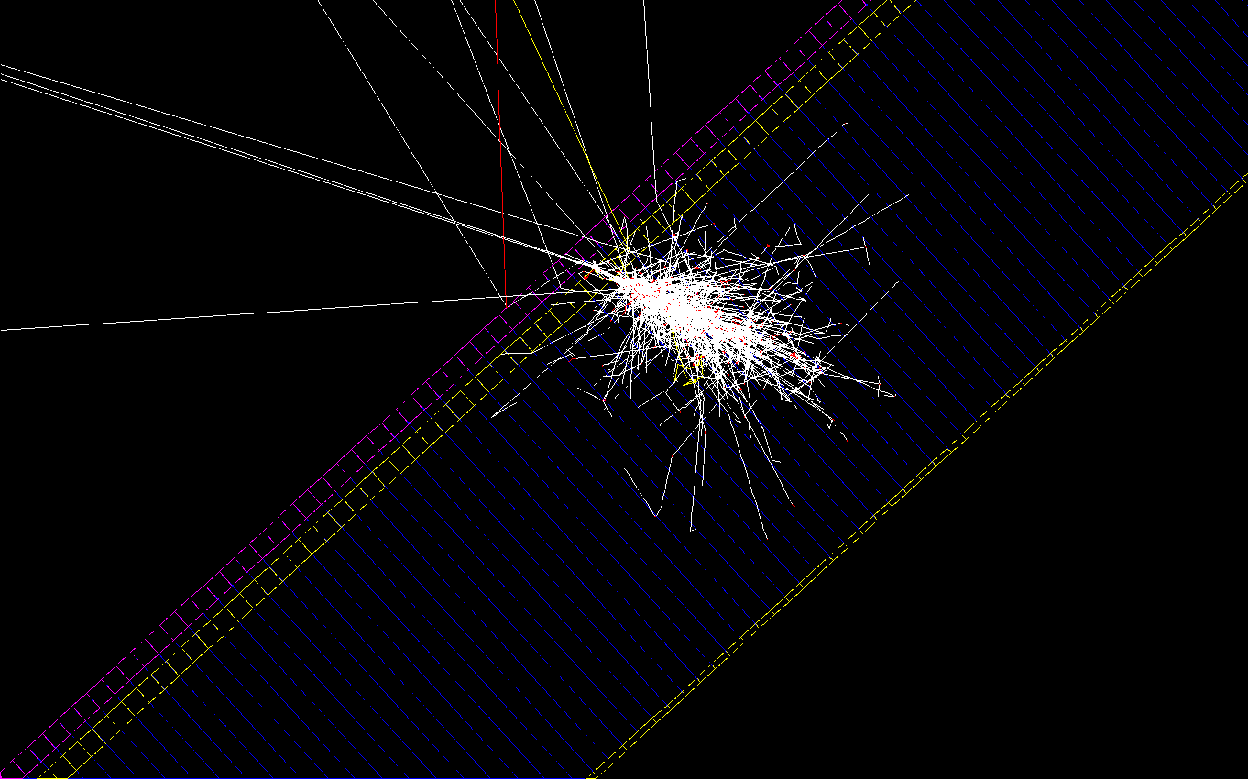 γ
Scintillator
Preshower Pb
Preshower Scint
Jin Huang <jinhuang@jlab.org>
EC group Internal Communication
9
Major concern is radiation dose
Before the preshower Pb and without protection from lower energy EM background
Turn out to be not very bad since photon penetrate more depth
Ratio of  energy deposition in active layers from a input photon
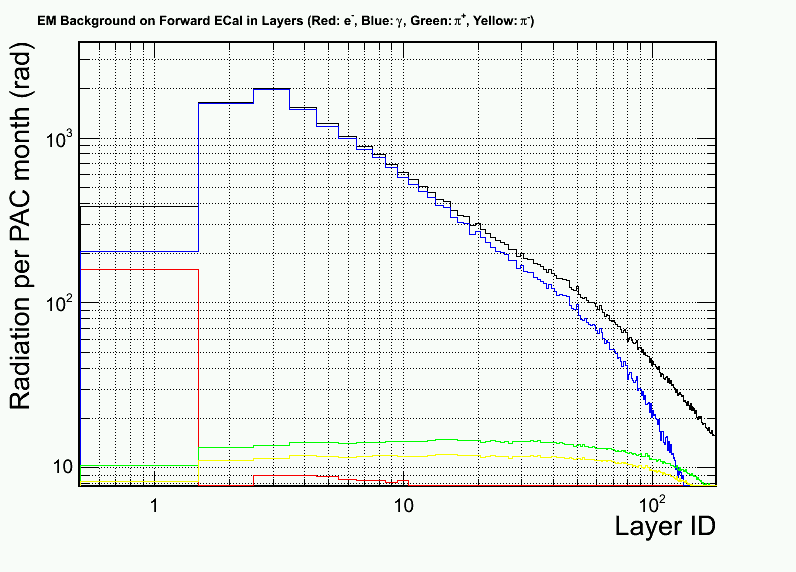 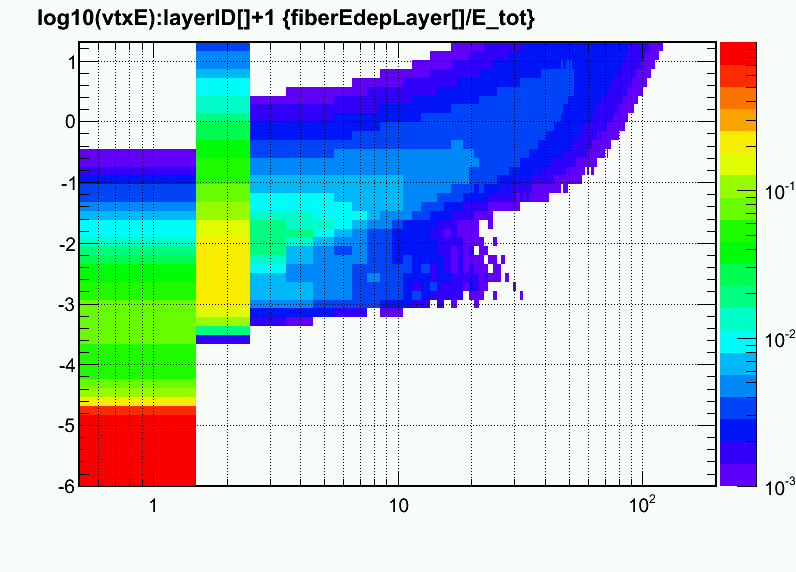 Log10(Eϒ/GeV)
Majority E
Dominated by low-E electron
Photon-rej Scintillator
Preshower
Photon-rej Scintillator
Preshower
Jin Huang <jinhuang@jlab.org>
EC group Internal Communication
10
Background rate estimation
Jin Huang <jinhuang@jlab.org>
EC group Internal Communication
11
Rate estimation
Preshower and scintillator are more vulnerable to background, since abundance in low-E bgd produce high rate of MIP like hit in them.
Calculate rate in preshower which produce a MIP or higher energy deposition
Presented in Hz per cm2 and decomposed to source at the front surface of the system (scint + preshower + shower)
How much rate we can tolerate? 
Assume 100ns signal length, and 10% change to see the background MIP → 1 MHz per area of readout
Area of readout 
~ 100 cm2 to match shower 
~1000 cm2 for fan shape
Jin Huang <jinhuang@jlab.org>
EC group Internal Communication
12
SIDIS large angle - preshower
Dominated by photons induced background rate
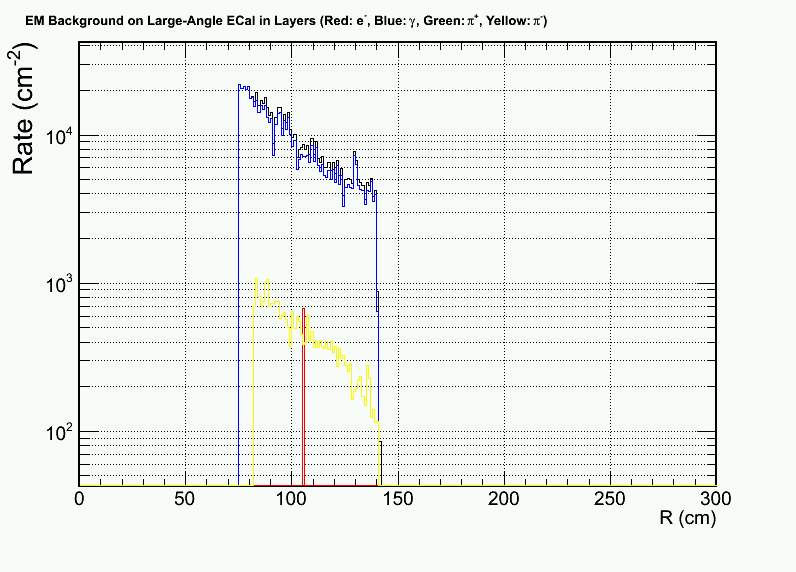 Jin Huang <jinhuang@jlab.org>
EC group Internal Communication
13
SIDIS forward angle
Preshower 
(photon dominated)
Photon-rej scintillator
(Electron and photon dominated)
Jin Huang <jinhuang@jlab.org>
EC group Internal Communication
14
PVDIS - preshower
Jin Huang <jinhuang@jlab.org>
EC group Internal Communication
15